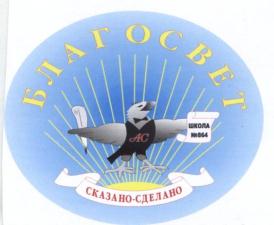 Принципы здорового питания школьников
[Speaker Notes: 111]
ПРИНЦИПЫ ЗДОРОВОГО ПИТАНИЯ ШКОЛЬНИКОВ
Питание школьника должно быть сбалансированным.
           Для здоровья детей важнейшее значение имеет правильное соотношение питательных веществ. В меню школьника обязательно должны входить продукты, содержащие не только белки, жиры и углеводы, но и незаменимые аминокислоты, витамины, некоторые жирные кислоты, минералы и микроэлементы. Эти компоненты самостоятельно не синтезируются в организме, но необходимы для полноценного развития детского организма. Соотношение между белками, жирами и углеводами должно быть 1:1:4.
ПРИНЦИПЫ ЗДОРОВОГО ПИТАНИЯ ШКОЛЬНИКОВ
Питание школьника должно быть оптимальным.
         При составлении меню обязательно учитываются потребности организма, связанных с его ростом и развитием, с изменением условий внешней среды, с повышенной физической или эмоциональной нагрузкой. При оптимальной системе питания соблюдается баланс между поступлением и расходованием основных пищевых веществ.
Калорийность рациона школьника должна быть следующей:
7-10 лет – 2400 ккал
14-17лет – 2600-3000ккал
 
Если ребенок занимается спортом, он должен получать на 300-500 ккал больше.
ПРИНЦИПЫ ЗДОРОВОГО ПИТАНИЯ ШКОЛЬНИКОВ
НЕОБХОДИМЫЕ ПРОДУКТЫ
 ДЛЯ ПОЛНОЦЕННОГО ПИТАНИЯ
Белки

Самыми ценными для ребенка являются рыбный и молочный белок, который лучше всего усваивается детским организмом. На втором месте по качеству - мясной белок, на третьем – белок растительного происхождения.
Ежедневно школьник должен получать 75-90 г белка, из них 40-55 г животного происхождения.
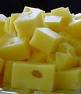 НЕОБХОДИМЫЕ ПРОДУКТЫ 
ДЛЯ ПОЛНОЦЕННОГО ПИТАНИЯ
В рационе ребенка школьного возраста обязательно должны присутствовать следующие продукты:
молоко или кисломолочные напитки ;
творог ;
сыр ;
рыба ;
мясные продукты ;
яйца .
НЕОБХОДИМЫЕ ПРОДУКТЫ
 ДЛЯ ЗДОРОВОГО ПИТАНИЯ
Жиры. 

Достаточное количество жиров также необходимо включать в суточный рацион школьника. 

Необходимые жиры содержатся не только в привычных для нас «жирных» продуктах – масле, сметане, сале и т.д. Мясо, молоко и рыба – источники скрытых жиров. Животные жиры усваиваются хуже растительных и не содержат важные для организма жирные кислоты и жирорастворимые витамины.
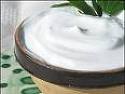 НЕОБХОДИМЫЕ ПРОДУКТЫ 
ДЛЯ ПОЛНОЦЕННОГО ПИТАНИЯ
Норма потребления жиров для школьников - 80-90 г в сутки, 30% суточного рациона. 

Ежедневно ребенок школьного возраста должен получать:
сливочное масло ;
растительное масло ;
сметану .
НЕОБХОДИМЫЕ ПРОДУКТЫ 
ДЛЯ ПОЛНОЦЕННОГО ПИТАНИЯ
Углеводы. 

Углеводы необходимы для пополнения энергетических запасов организма. Наиболее полезны сложные углеводы, содержащие неперевариваемые пищевые волокна. 

Суточная норма углеводов в рационе школьника - 300-400 г, из них на долю простых должно приходиться не более 100 г.
НЕОБХОДИМЫЕ ПРОДУКТЫ
 ДЛЯ ПОЛНОЦЕННОГО ПИТАНИЯ
.

Необходимые продукты в меню школьника:
хлеб ;
крупы ;
картофель ;
мед ;
сухофрукты ;
сахар .
НЕОБХОДИМЫЕ ПРОДУКТЫ 
ДЛЯ ПОЛНОЦЕННОГО ПИТАНИЯ
Витамины и минералы.

Продукты, содержащие основные необходимые витамины и минеральные вещества, обязательно должны присутствовать в рационе школьника для правильного функционирования и развития детского организма.
Продукты, богатые витамином А:
морковь
зелень
НЕОБХОДИМЫЕ ПРОДУКТЫ 
ДЛЯ ПОЛНОЦЕННОГО ПИТАНИЯ
Продукты-источники витамина С:
зелень петрушки и укропа ;
помидоры ;
черная и красная смородина ;
красный болгарский перец;
цитрусовые;
картофель .
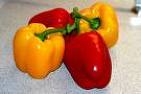 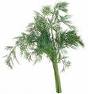 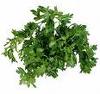 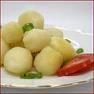 НЕОБХОДИМЫЕ ПРОДУКТЫ 
ДЛЯ ПОЛНОЦЕННОГО ПИТАНИЯ
Витамин Е содержится в следующих продуктах:
печень ; 
яйца ;
пророщенные зерна пшеницы;
овсяная и гречневая крупы
НЕОБХОДИМЫЕ ПРОДУКТЫ 
ДЛЯ ПОЛНЕЦЕННОГО ПИТАНИЯ
Продукты, богатые витаминами группы В:
хлеб грубого помола ;
молоко ;
творог ;
печень ;
сыр ;
яйца ;
капуста;
яблоки;
миндаль ; 
помидоры ; 
бобовые .
РЕКОМЕНДАЦИИ
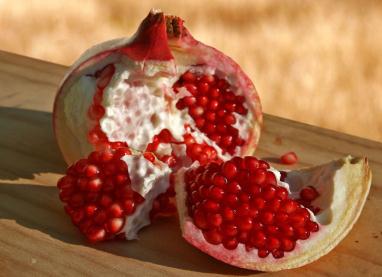 В рационе школьника обязательно должны присутствовать продукты, содержащие необходимые для жизнедеятельности минеральные соли и микроэлементы: йод, железо, фтор, кобальт, селен, медь и другие. 

И, напоследок, одна из главных рекомендаций для организации питания детей: не кормите ребенка насильно! Детский организм способен самостоятельно определить оптимальные потребности в пищевых веществах и калориях.
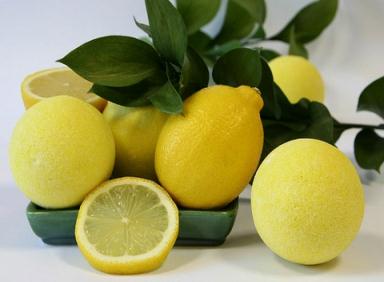